Hinrich Schütze and Christina Lioma
Lecture 11: Probabilistic Information Retrieval
1
Overview
Probabilistic Approach to Retrieval
 Basic Probability Theory
Probability Ranking Principle
 Appraisal & Extensions
2
Outline
Probabilistic Approach to Retrieval
 Basic Probability Theory
Probability Ranking Principle
 Appraisal & Extensions
3
Probabilistic Approach to Retrieval
Given a user information need (represented as a query) and a
collection of documents (transformed into document
representations), a system must determine how well the
documents satisfy the query
	Boolean or vector space models of IR: query-document
matching done in a formally defined but semantically
imprecise calculus of index terms
  An IR system has an uncertain understanding of the user
query , and makes an uncertain guess of whether a document
satisfies the query
	Probability theory provides a principled foundation for such
reasoning under uncertainty
  Probabilistic models exploit this foundation to estimate how
likely it is that a document is relevant to a query
4
4
Probabilistic IR Models at a Glance
Classical probabilistic retrieval model 
Probability ranking principle
Binary Independence Model, BestMatch25 (Okapi)
  Bayesian networks for text retrieval
  Language model approach to IR
Important recent work, competitive performance
Probabilistic methods are one of the oldest but also one of the
currently hottest topics in IR
5
5
Outline
Probabilistic Approach to Retrieval
 Basic Probability Theory
Probability Ranking Principle
 Appraisal & Extensions
6
Basic Probability Theory
For events A and B
Joint probability P(A, B) of both events occurring
Conditional probability P(A|B) of event A occurring given that event
	B has occurred
  Chain rule gives fundamental relationship between joint and
conditional probabilities:


  Similarly for the complement of an event           : 


  Partition rule: if B can be divided into an exhaustive set of disjoint
subcases, then P(B) is the sum of the probabilities of the subcases.
A special case of this rule gives:
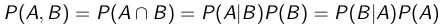 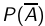 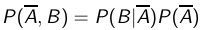 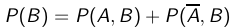 7
7
Basic Probability Theory
Bayes’ Rule for inverting conditional probabilities:



Can be thought of as a way of updating probabilities:
Start off with prior probability P(A) (initial estimate of how likely event A is in the absence of any other information)
Derive a posterior probability P(A|B) after having seen the evidence B, based on the likelihood of B occurring in the two cases that A does or does not hold
Odds of an event provide a kind of multiplier for how probabilities
change:  
			Odds:
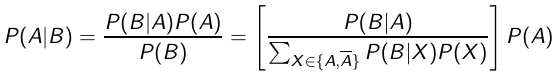 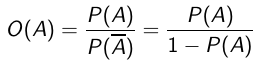 8
8
Outline
Probabilistic Approach to Retrieval
 Basic Probability Theory
Probability Ranking Principle
 Appraisal & Extensions
9
The Document Ranking Problem
Ranked retrieval setup: given a collection of documents, the user               
   issues a query, and an ordered list of documents is returned
  Assume binary notion of relevance: Rd,q is a random
    dichotomous variable, such that
Rd,q = 1 if document d is relevant w.r.t query q
Rd,q = 0 otherwise
  Probabilistic ranking orders documents decreasingly by their
    estimated probability of relevance w.r.t. query: P(R = 1|d, q)
10
10
Probability Ranking Principle (PRP)
PRP in brief
If the retrieved documents (w.r.t a query) are ranked decreasingly on their probability of relevance, then the effectiveness of the system will be the best that is obtainable
  PRP in full
If [the IR] system’s response to each [query] is a ranking of the documents [...] in order of decreasing probability of relevance to the [query], where the probabilities are estimated as accurately as possible on the basis of whatever data have been made available to the system for this purpose, the overall effectiveness of the system to its user will be the best that is obtainable on the basis of those data
11
11
Binary Independence Model (BIM)
Traditionally used with the PRP
Assumptions:
  ‘Binary’ (equivalent to Boolean): documents and queries
     represented as binary term incidence vectors
E.g., document d represented by vector x = (x1, . . . , xM), where
     xt = 1 if term t occurs in d and xt = 0 otherwise
Different documents may have the same vector representation 
  ‘Independence’: no association between terms (not true, but    
     practically works - ‘naive’ assumption of Naive Bayes models)
12
12
Binary Independence Model
To make a probabilistic retrieval strategy precise, need to estimate
how terms in documents contribute to relevance  
Find measurable statistics (term frequency, document frequency, document length) that affect judgments about document relevance 
Combine these statistics to estimate the probability of document relevance
Order documents by decreasing estimated probability of relevance P(R|d, q)
Assume that the relevance of each document is independent of the relevance of other documents (not true, in practice allows duplicate results)
13
13
Binary Independence Model
is modelled using term incidence vectors as 






                        and               :        : probability that if a relevant or nonrelevant document is retrieved, then that document’s representation is 
Statistics about the actual document collection are used to estimate these probabilities
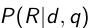 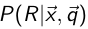 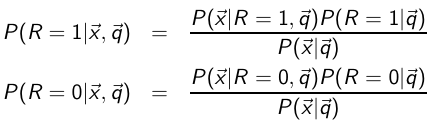 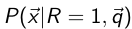 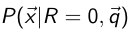 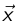 14
14
Binary Independence Model
is modelled using term incidence vectors as 





                     and                     : prior probability of retrieving a relevant or nonrelevant document for a query q
Estimate                      and                     from percentage of relevant documents in the collection
Since a document is either relevant or nonrelevant to a query, we must have that:
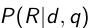 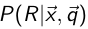 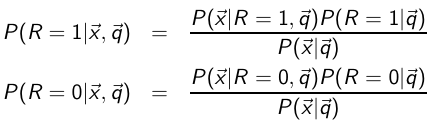 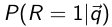 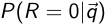 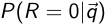 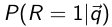 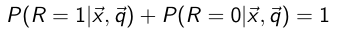 15
15
Deriving a Ranking Function for Query Terms
Given a query q, ranking documents by                          is modeled under BIM as ranking them by 
Easier: rank documents by their odds of relevance (gives same ranking & we can ignore the common denominator)







                    is a constant for a given query - can be ignored
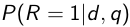 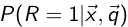 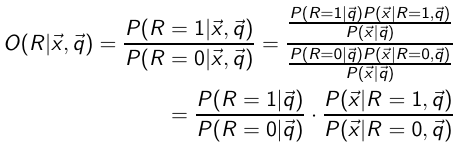 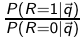 16
16
Deriving a Ranking Function for Query Terms
It is at this point that we make the Naive Bayes conditional
independence assumption that the presence or absence of a word in a document is independent of the presence or absence of any other word (given the query):




So:
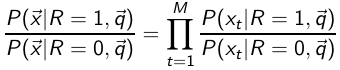 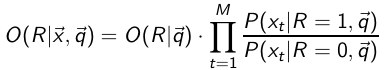 17
17
Deriving a Ranking Function for Query Terms
Since each xt is either 0 or 1, we can separate the terms to give:




Let                                               be the probability of a term
appearing in relevant document
Let                                               be the probability of a term
appearing in a nonrelevant document
Visualise as contingency table:
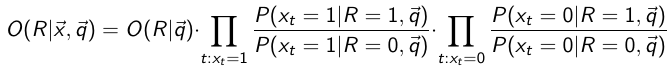 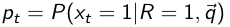 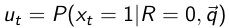 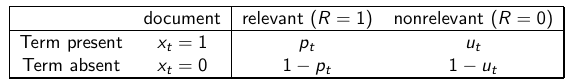 18
18
Deriving a Ranking Function for Query Terms
Additional simplifying assumption: terms not occurring in the
query are equally likely to occur in relevant and nonrelevant
documents
If qt = 0, then pt = ut
Now we need only to consider terms in the products that appear in
the query:



The left product is over query terms found in the document and the right product is over query terms not found in the document
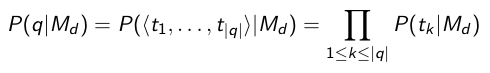 19
19
Deriving a Ranking Function for Query Terms
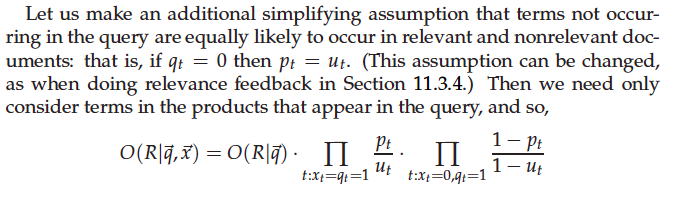 20
20
Deriving a Ranking Function for Query Terms
Including the query terms found in the document into the right product, but simultaneously dividing through by them in the left product, gives:




The left product is still over query terms found in the document, but the right product is now over all query terms, hence constant for a particular query and can be ignored. The only quantity that needs to be estimated to rank documents w.r.t a query is the left product
Hence the Retrieval Status Value (RSV) in this model:
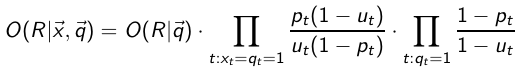 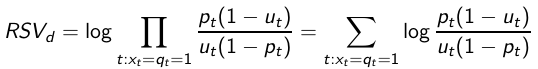 21
21
Deriving a Ranking Function for Query Terms
So everything comes down to computing the RSV . We can equally rank documents using the log odds ratios for the terms in the query ct :


The odds ratio is the ratio of two odds: (i) the odds of the term appearing if the document is relevant (pt/(1 − pt)), and (ii) the odds of the term appearing if the document is nonrelevant (ut/(1 − ut))
ct = 0 if a term has equal odds of appearing in relevant and nonrelevant documents, and ct is positive if it is more likely to appear in relevant documents
ct functions as a term weight, so that
	    Operationally, we sum ct quantities in accumulators for query 	   	    terms appearing in documents, just as for the vector space 	    	 	    model calculations
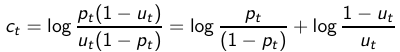 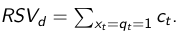 22
22
Deriving a Ranking Function for Query Terms
For each term t in a query, estimate ct in the whole collection
using a contingency table of counts of documents in the collection,
where df t is the number of documents that contain term t:








To avoid the possibility of zeroes (such as if every or no relevant
document has a particular term) there are different ways to apply
smoothing
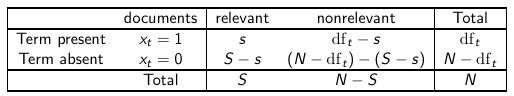 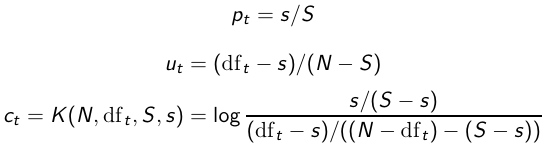 23
23
Exercise
Query: Obama health plan
Doc1: Obama rejects allegations about his own bad health
Doc2: The plan is to visit Obama
Doc3: Obama raises concerns with US health plan reforms

Estimate the probability that the above documents are relevant to
the query. Use a contingency table. These are the only three
documents in the collection
24
24
Probability Estimates in Practice
Assuming that relevant documents are a very small percentage of the collection, approximate statistics for nonrelevant documents by statistics from the whole collection
Hence, ut (the probability of term occurrence in nonrelevant documents for a query) is dft/N and

		log[(1 − ut )/ut ] = log[(N − dft)/df t ] ≈ log N/df t

The above approximation cannot easily be extended to relevant documents
25
25
Prabability Estimates in Practice
Statistics of relevant documents (pt ) can be estimated in various 
ways:
 Use the frequency of term occurrence in known relevant documents (if known). This is the basis of probabilistic approaches to relevance feedback weighting in a feedback loop
 Set as constant. E.g., assume that pt is constant over all terms xt in the query and that pt = 0.5
Each term is equally likely to occur in a relevant document, and so the pt and (1 − pt) factors cancel out in the expression for RSV
Weak estimate, but doesn’t disagree violently with expectation that query terms appear in many but not all relevant documents
Combining this method with the earlier approximation for ut , the document ranking is determined simply by which query terms occur in documents scaled by their idf weighting
For short documents (titles or abstracts) in one-pass retrieval situations, this estimate can be quite satisfactory
26
Outline
Probabilistic Approach to Retrieval
 Basic Probability Theory
Probability Ranking Principle
 Appraisal & Extensions
27
An Appraisal of Probabilistic Models
Among the oldest formal models in IR
Maron & Kuhns, 1960: Since an IR system cannot predict with certainty which document is relevant, we should deal with probabilities
Assumptions for getting reasonable approximations of the needed probabilities (in the BIM):
Boolean representation of documents/queries/relevance
Term independence
Out-of-query terms do not affect retrieval
Document relevance values are independent
28
An Appraisal of Probabilistic Models
The difference between ‘vector space’ and ‘probabilistic’ IR is not that great:
In either case you build an information retrieval scheme in the exact same way.
Difference: for probabilistic IR, at the end, you score queries not by cosine similarity and tf-idf in a vector space, but by a slightly different formula motivated by probability theory
29
Okari BM25: A Nonbinary Model
The BIM was originally designed for short catalog records of fairly consistent length, and it works reasonably in these contexts
For modern full-text search collections, a model should pay attention to term frequency and document length
BestMatch25 (a.k.a BM25 or Okapi) is sensitive to these quantities
From 1994 until today, BM25 is one of the most widely used and robust retrieval models
30
Okari BM25: A Nonbinary Model
The simplest score for document d is just idf weighting of the query terms present in the document:


Improve this formula by factoring in the term frequency and document length:



tf td : term frequency in document d
Ld (Lave): length of document d (average document length in the whole collection)
k1: tuning parameter controlling the document term frequency scaling
b: tuning parameter controlling the scaling by document length
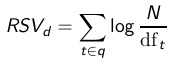 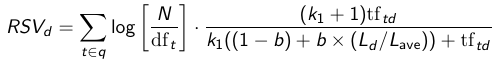 31
Okari BM25: A Nonbinary Model
If the query is long, we might also use similar weighting for query terms




tf tq: term frequency in the query q
k3: tuning parameter controlling term frequency scaling of the query
No length normalisation of queries (because retrieval is being done with respect to a single fixed query)
The above tuning parameters should ideally be set to optimize performance on a development test collection. In the absence of such optimisation, experiments have shown reasonable values are to set k1 and k3 to a value between 1.2 and 2 and b = 0.75
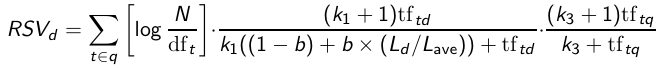 32
Recap
Probabilistically grounded approach to IR
Probability Ranking Principle
Models: BIM, BM25
Assumptions
33
Resources
TheChapter 11 of IIR
Resources at http://ifnlp.org/ir
34